Использование приема ФИШБОУН на уроках историиучитель истории и обществознания бавтримович татьяна  анатольевна
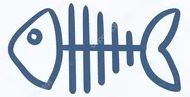 Что такое  «критическое мышление»?
 Открытое мышление, развивающееся путем  наложения новой информации на личный  жизненный опыт;
Мышление, анализирующее информацию с точки зрения логики и личностно-ориентированного подхода;
Мышление анализирующее, оценивающее и проблематизирующее;
Мышление рефлексивное.
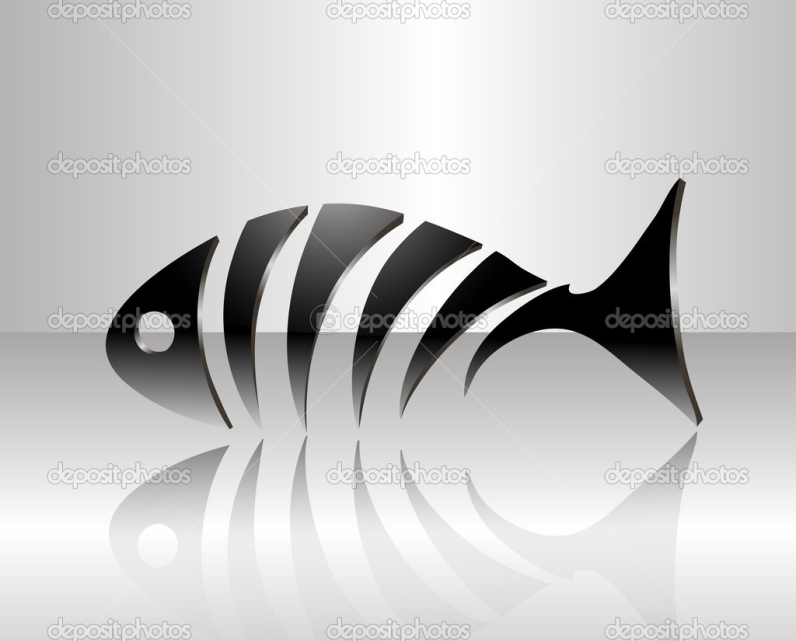 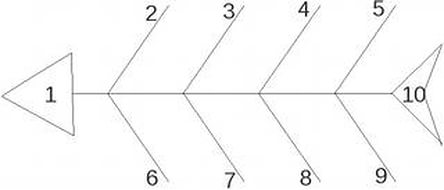 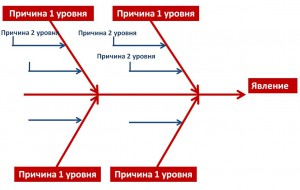 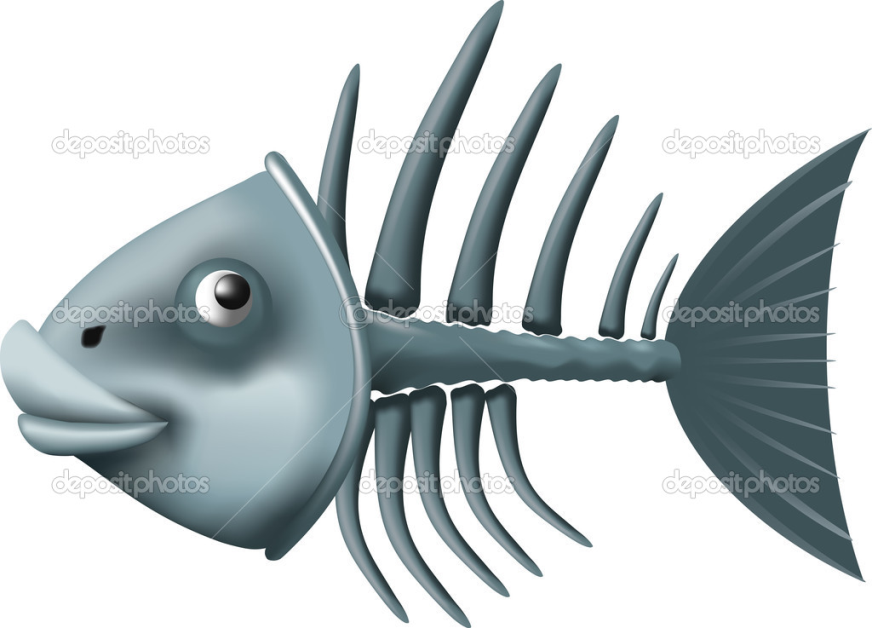 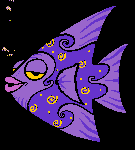 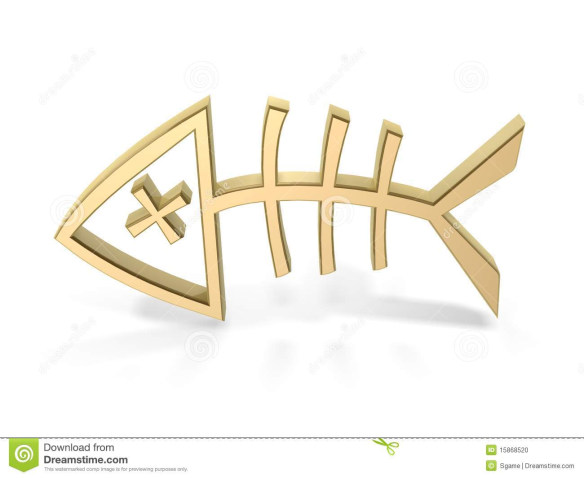 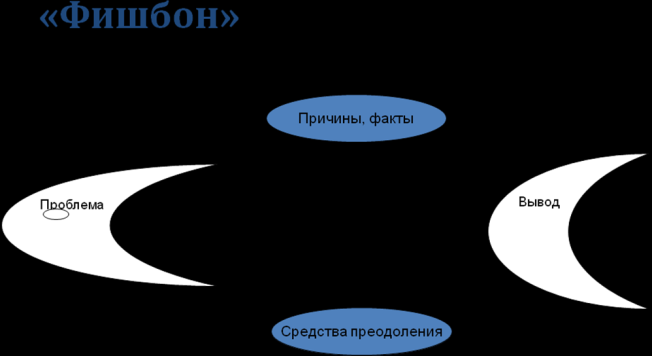 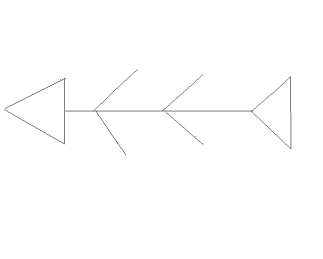 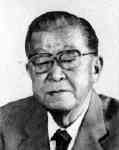 Схемы (диаграммы) ФИШБОУН были придуманы профессором Кауро Ишикава.
Данная графическая техника позволяет структурировать процесс, идентифицировать возможные причины проблемы (отсюда еще одно название-причинные(причинно-следственные) диаграммы).
Такой вид диаграмм позволяет проанализировать причины более глубоко, поставить цели, внутренние связи между разными проблемами.
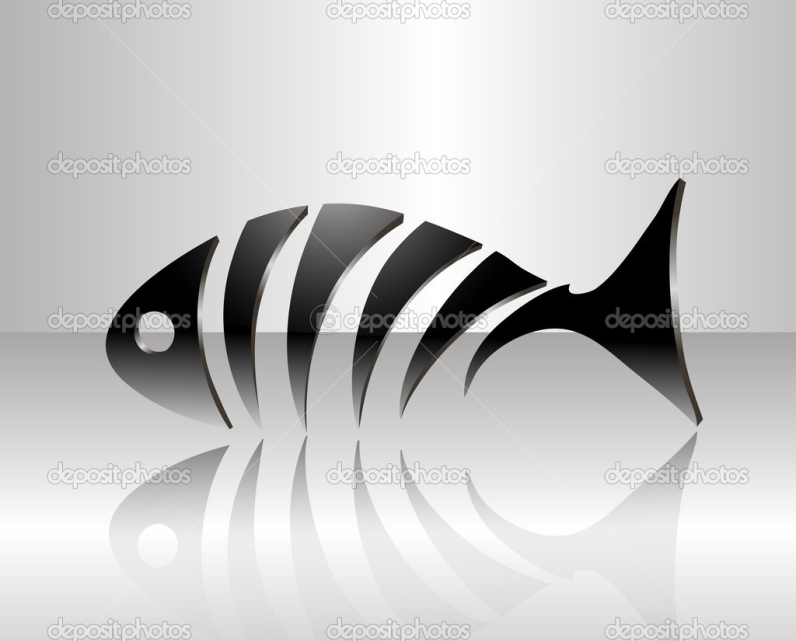 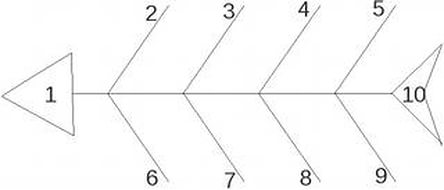 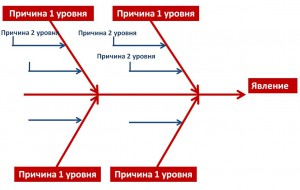 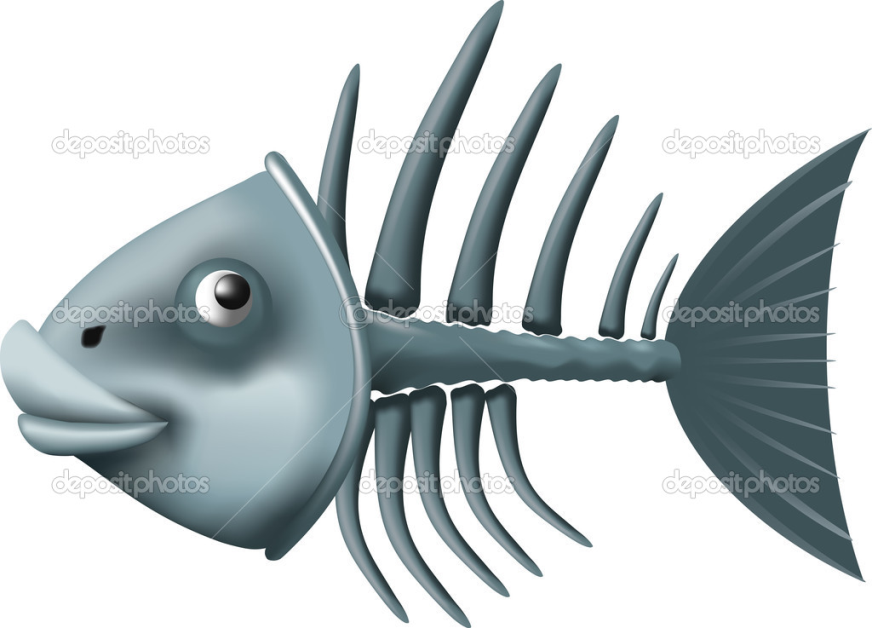 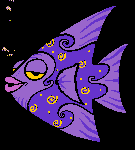 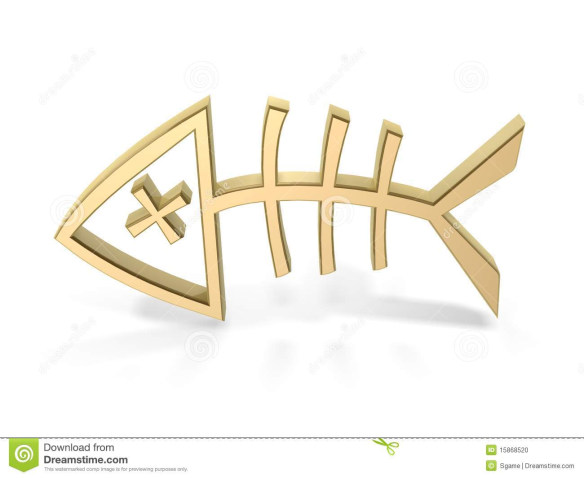 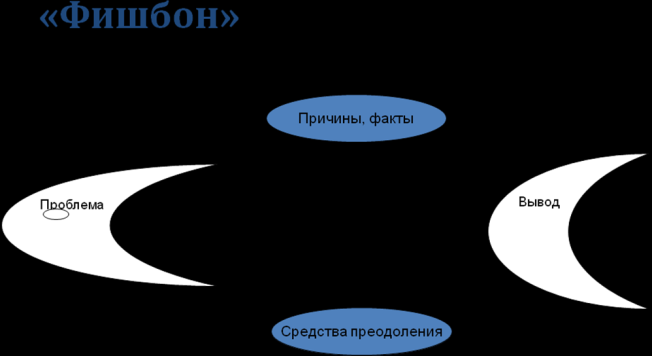 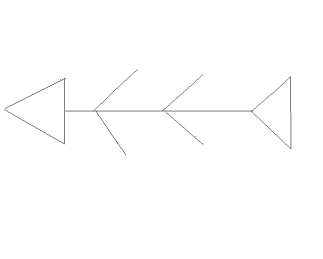 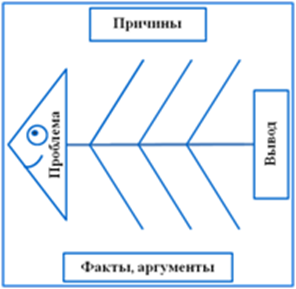 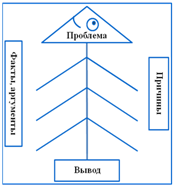 Виды Фишбоун

 1.Причинно-следственные

2.Сравнительно-обобщающие.

3.Интерактивные
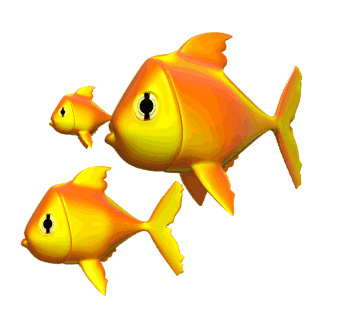 "Смутное время”
1613 год – избрание на царство
Михаила Романова
Смутное время
«Политическая раздробленность на Руси»
1480 год-освобождение от Ордынского ига
Русь и Золотая Орда
Тема «Древнее Двуречье»
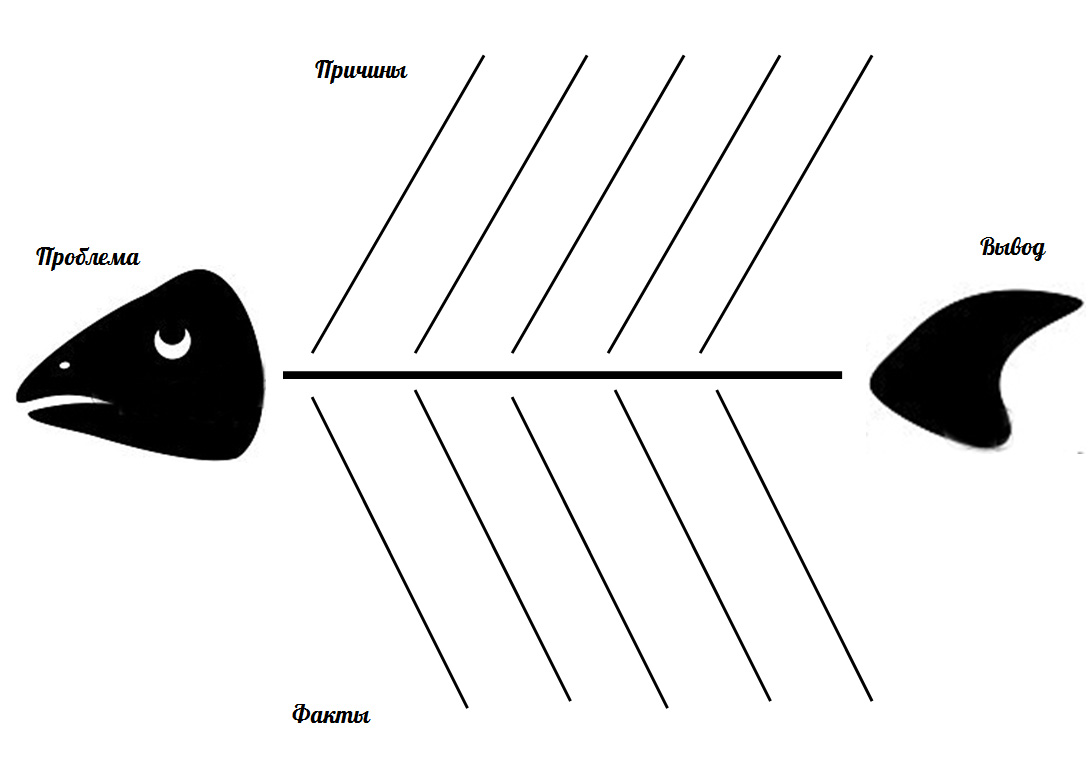 Тема «Древнее Двуречье»
«Взаимосвязь занятий населения с условиями их обитания»
«Основные занятия населения»
Применение на уроках истории приема Фишбоун дает возможность
развивать критическое мышление, 
-визуализировать причинно-следственные связи, 
- ранжировать исторические факты по степени их значимости в изучаемый исторический период.
Спасибо за внимание!
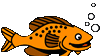